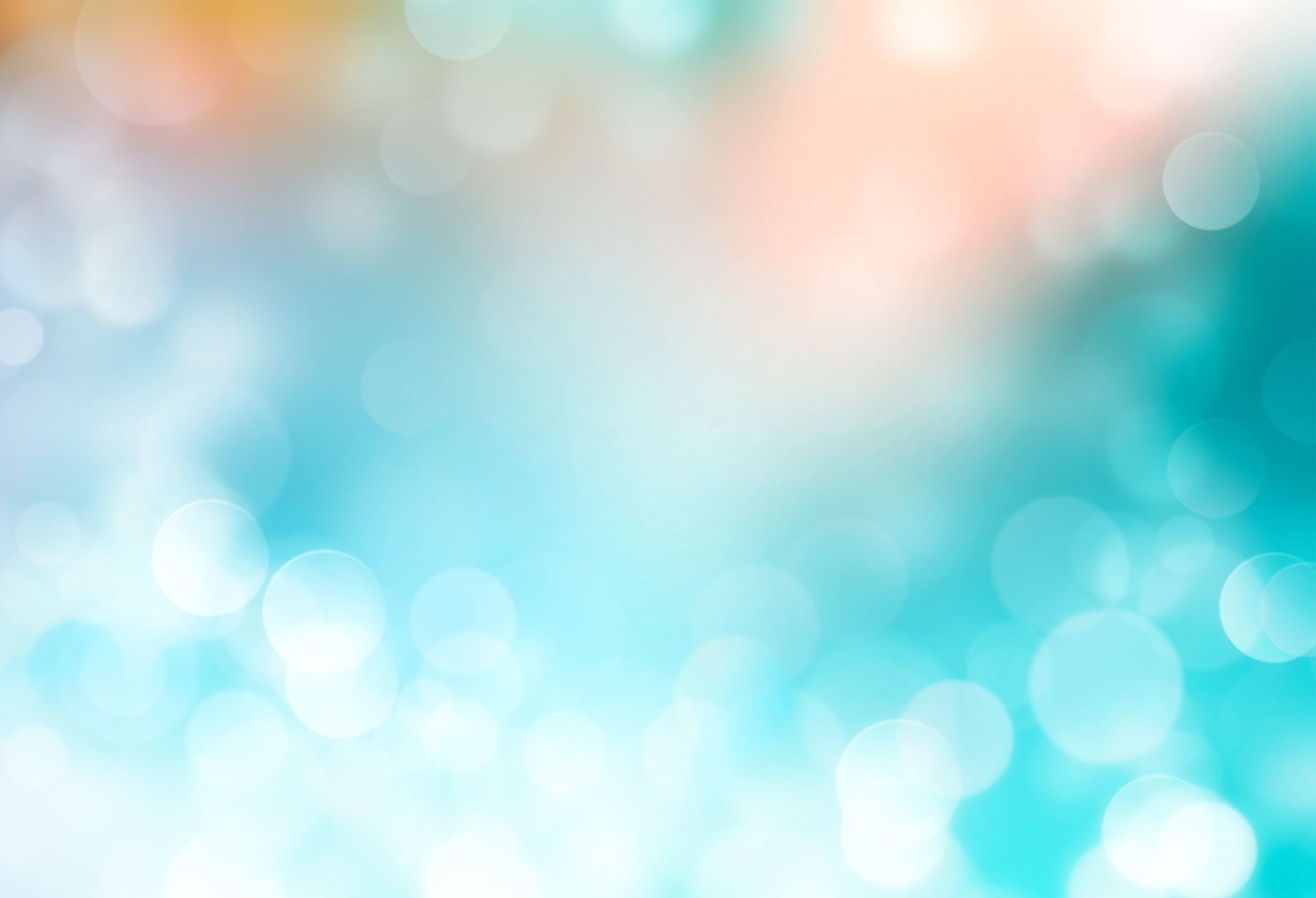 Mobile SIMS (for use in mobile PHONES)	MONTHLY RENTAL
o2 UNlimited Voice, TEXTS & DATA		£23.50+VAT
Vodafone UNlimited Voice, TEXTS & DATA	£29.00+VAT
EE UNlimited Voice, TEXTS & 5GB/10GB DATA	£10.00/£12.00/+VAT
Mobile BROADBAND SIMS (for use in DONGLEs & ROUTERS)
Vodafone Unlimited DATA*			£28.50+VAT
*terms: 12 months (IF SIM IS CEASED PRIOR TO END OF term a £50 EARLY termination fee applies